Biomass-Derived Electrode and Electrolyte for Sustainable Solid-State Supercapacitor
Ridwan T. Ayinla, Islam Elsayed, El Barbary Hassan
2025 ACS GCI Green & Sustainable Chemistry Summer School, Burlington, VT, USA
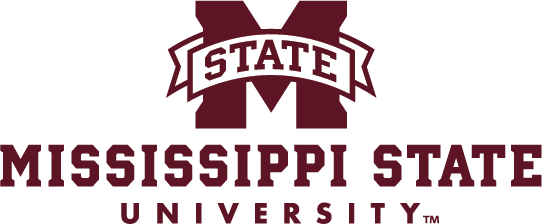 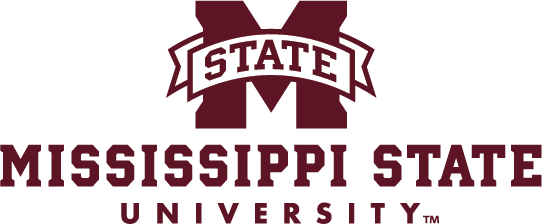 Material characterization
Novelty
Introduction
FTIR spectra
BET Surface area
2. Electrolyte
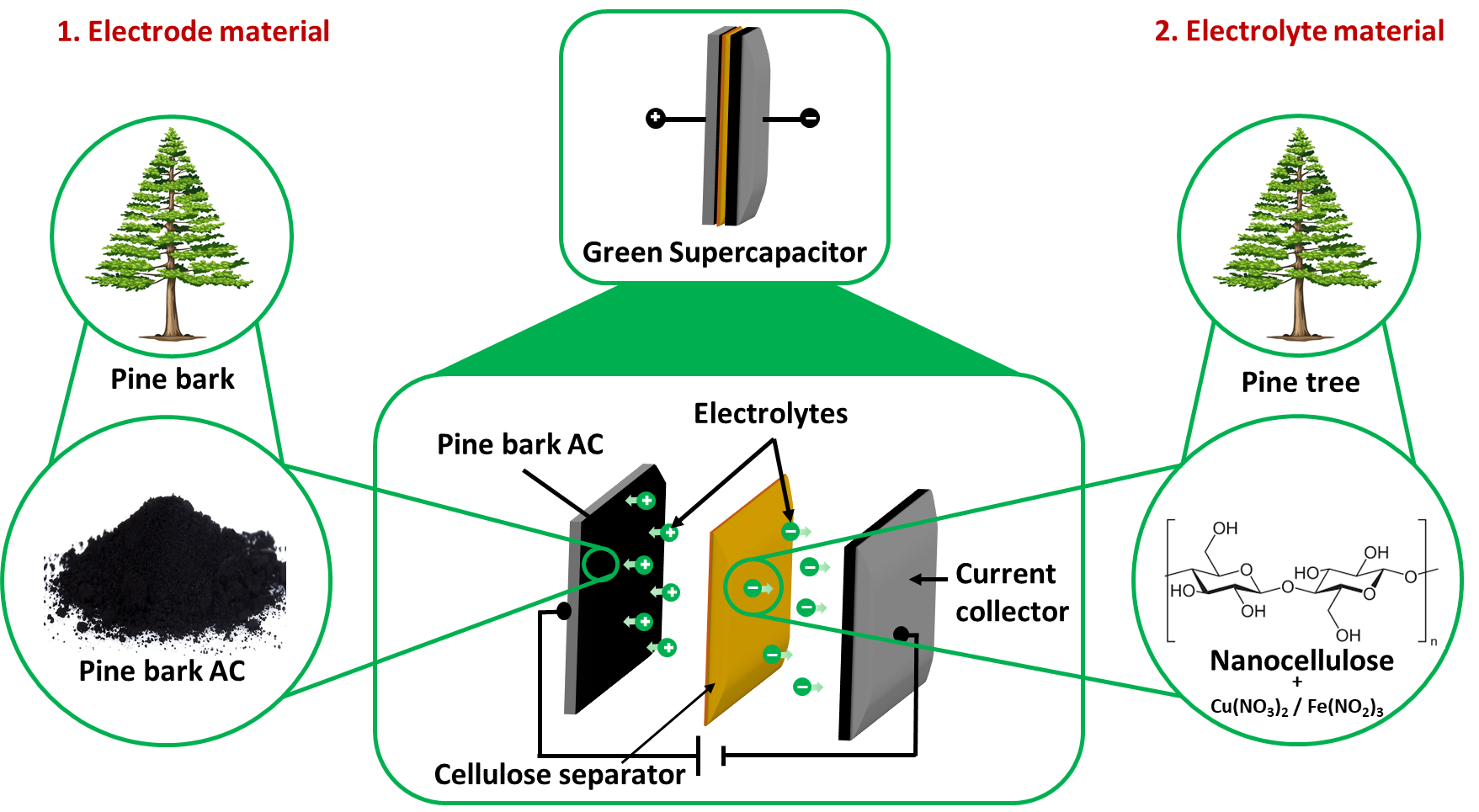 1. Electrode
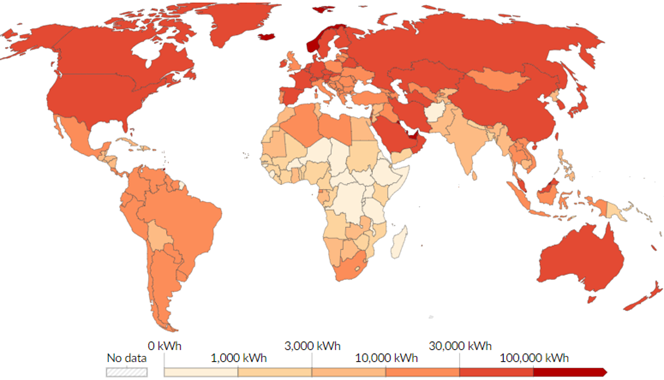 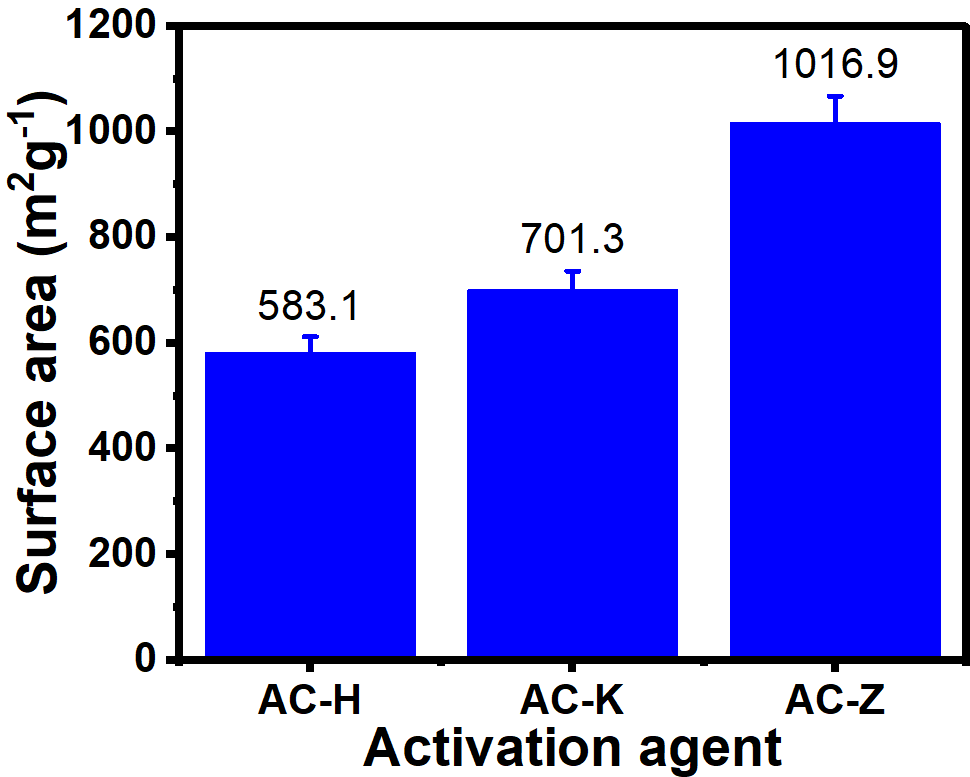 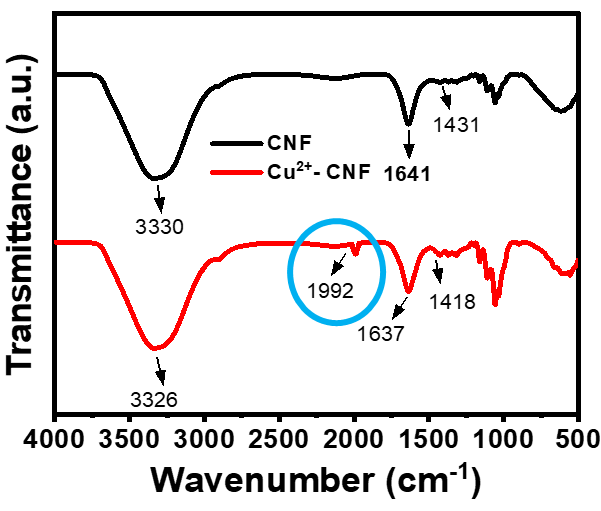 Figure 5: BET Surface area and FTIR spectra
Figure 3:  Novelty and scientific model
Battery characterization
Figure 1:  World energy use per person in 2023
Methodology
Exponential increase in the world energy demand
Heavy reliance on fossil fuel
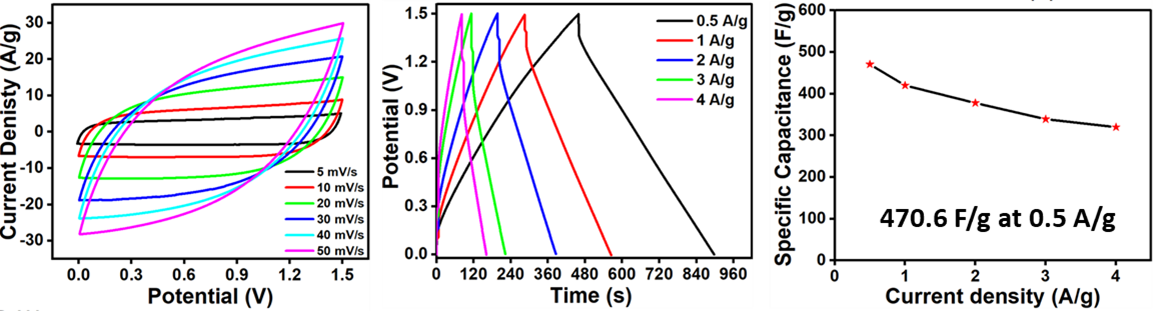 Electrode material synthesis
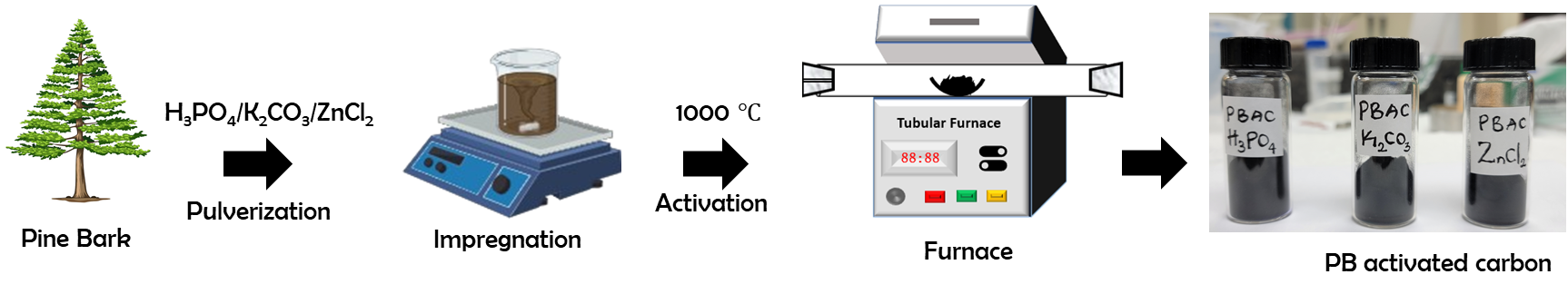 Challenges of fossil fuel
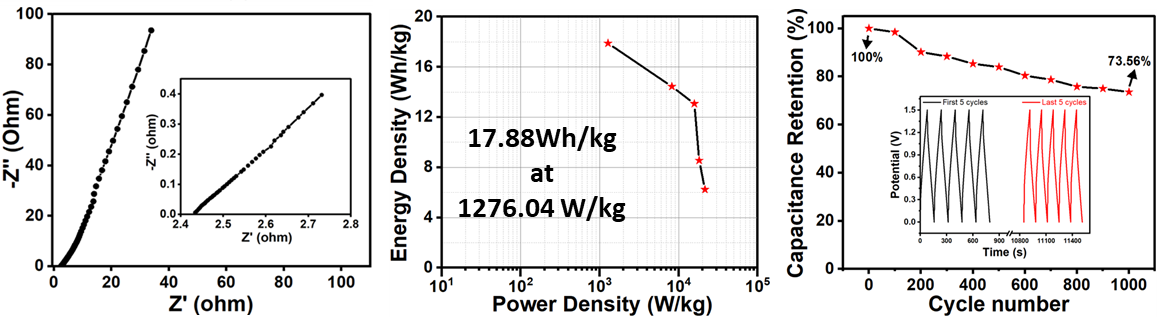 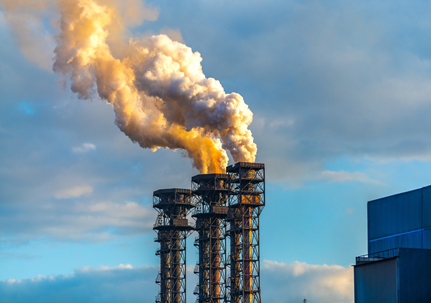 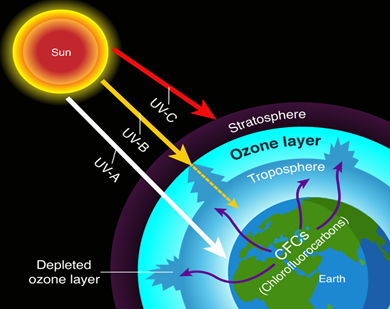 Electrolyte material synthesis
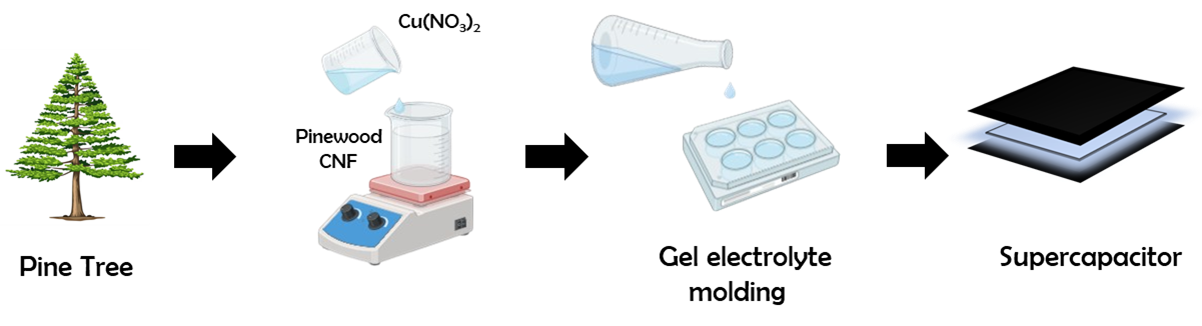 Figure 6: CV, GCD, EIS, and Stability test
Carbon dioxide
Ozone layer depletion
Future work
Figure 4:  Step-by-step experimental approach
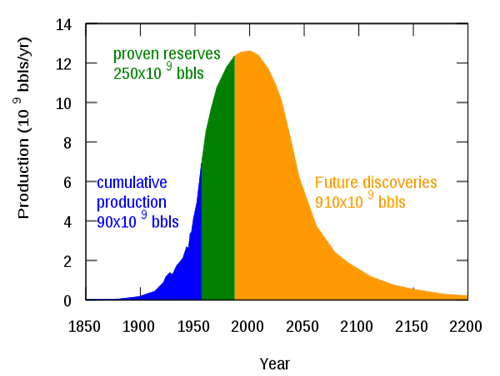 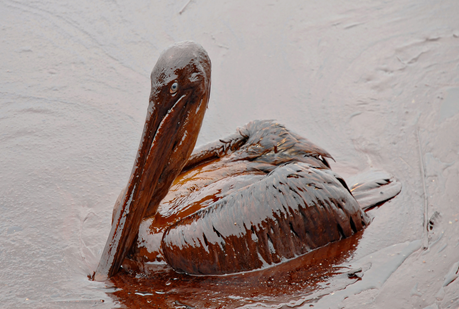 Prototype images of batteries
1. Lab scale prototype design
2. Design flexible batteries
3. Life cycle analysis
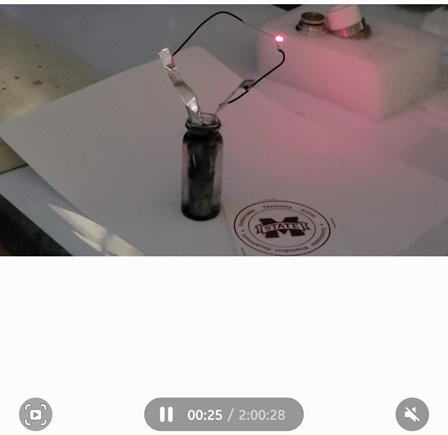 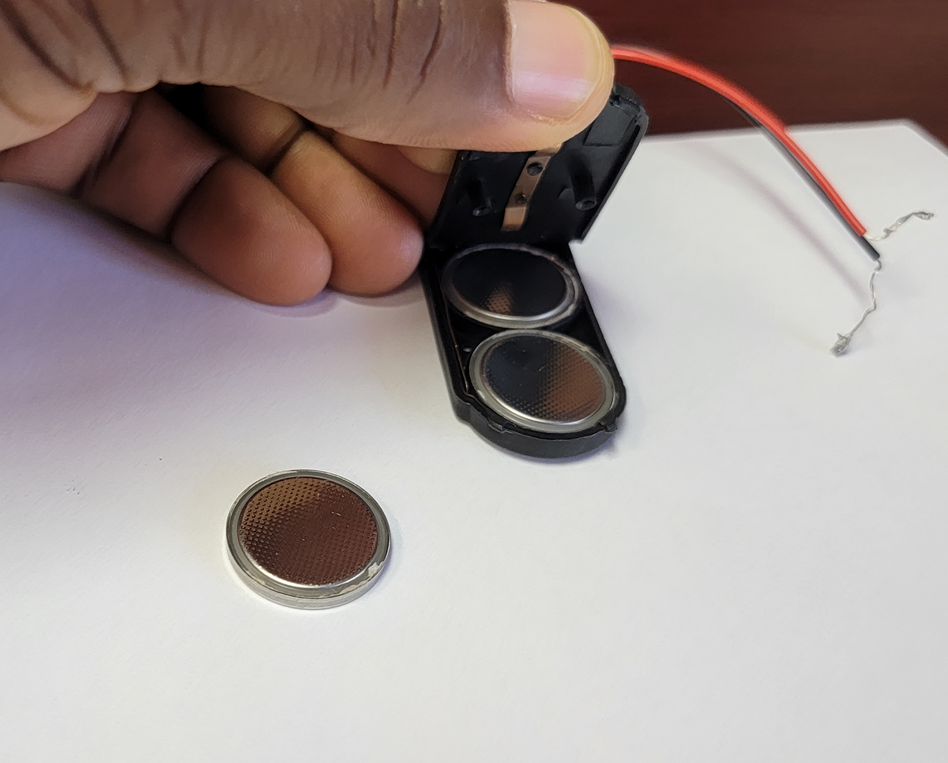 References and Acknowledgment
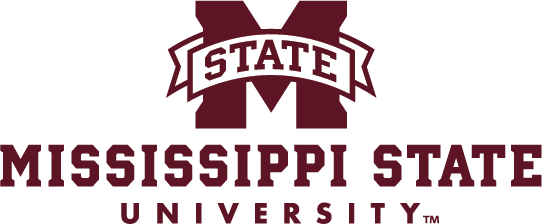 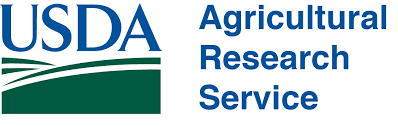 Oil spillage
Fossil fuel depletion
Chem. Rev. 2023, 118 (6), 3121–3207
Nat Rev Chem 2022 (6), 681–704
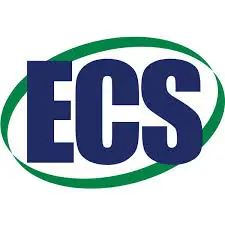 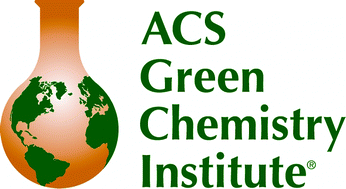 Figure 2:  Problems of fossil fuel
Coin cell batteries
Stand-alone cell